Figure 1. Structure of the organ of Corti and Tecta. (A) Schematic drawing depicting structure of the organ of Corti in ...
Hum Mol Genet, Volume 23, Issue 10, 15 May 2014, Pages 2551–2568, https://doi.org/10.1093/hmg/ddt646
The content of this slide may be subject to copyright: please see the slide notes for details.
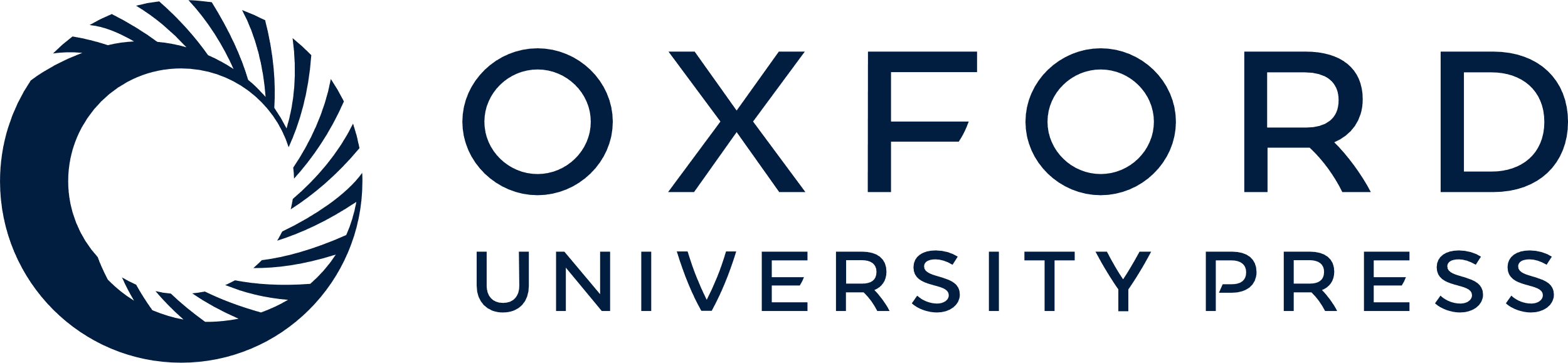 [Speaker Notes: Figure 1. Structure of the organ of Corti and Tecta. (A) Schematic drawing depicting structure of the organ of Corti in the basal region of an adult mouse cochlea. The tectorial membrane attaches to the spiral limbus and, via Kimura's membrane, to the stereocilia of the OHC. Other features of the tectorial membrane include Hensen's stripe which lies medial to the inner hair cell (IHC) bundle and the marginal band which is situated at the lateral edge. (B) Domain structure of Tecta and location of deafness-causing missense mutations. Mutations in the entactin-G1 like domain, the vWFD1, vWFD2 and TIL2 repeats of the ZA domain and the ZP domain are associated with a mid-frequency hearing loss, while those in other regions of the ZA domain affect the high frequencies (20).


Unless provided in the caption above, the following copyright applies to the content of this slide: © The Author 2013. Published by Oxford University Press.This is an Open Access article distributed under the terms of the Creative Commons Attribution License (http://creativecommons.org/licenses/by/3.0/), which permits unrestricted reuse, distribution, and reproduction in any medium, provided the original work is properly cited.]